Using Jupyter to Empower Enterprise Analysts
Dave Stuart
Department of Defense
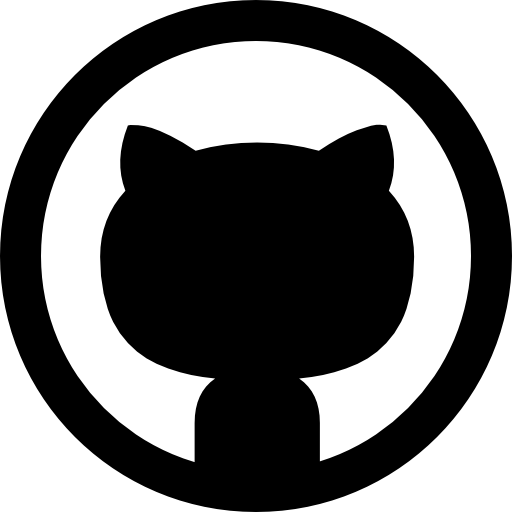 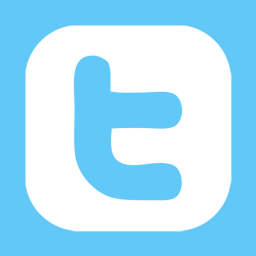 github.com/nbgallery
@somedavestu
About me
15 years in the Intelligence Community

Multiple large scale adoptions of technology

Last 3 years leading Jupyter efforts
This Presentation
Jupyter in the Intelligence Community

Challenges of enterprise-wide adoption of Jupyter
Analysis in the IC
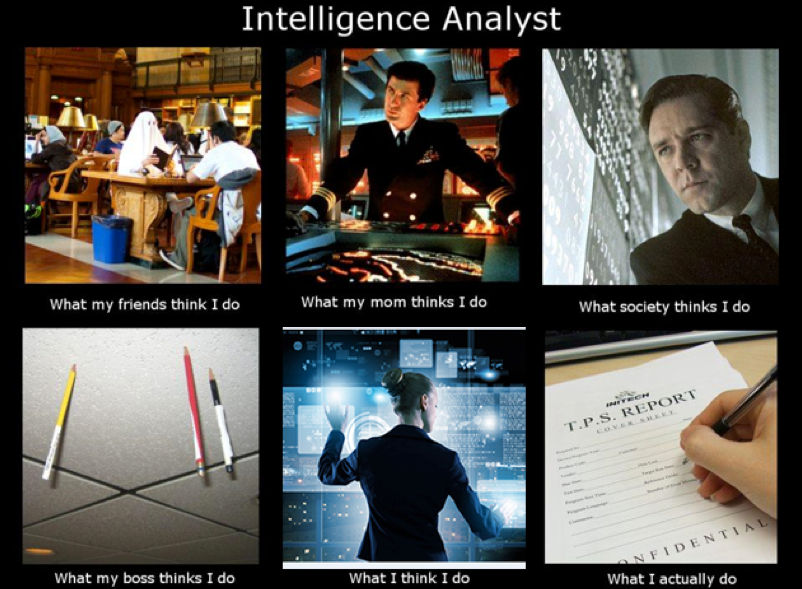 Analysis in a Large Enterprise
Large analytic user-base

Diverse and highly dynamic mission space

Pairing analysts to developers doesn’t scale
Analysis in a Large Enterprise
Use many different tools to access data

Weave together manual workflow

Use Excel for analysis
Reality
“I recognized how much of my day was spent doing menial tasks – writing queries, bouncing different tools off each other, manipulating my data in various ways.”
Jupyter as a Solution
Jupyter as a Solution
Developers writing scripts  Analysts writing reproducible workflows
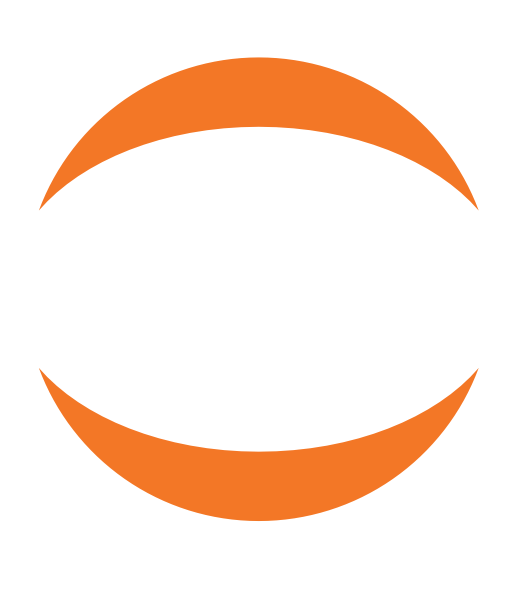 Jupyter as a Solution
“Instead of thinking about my workflow largely in terms of tools, I’ve started thinking about it more in terms of questions and data.”
Python Ecosystem
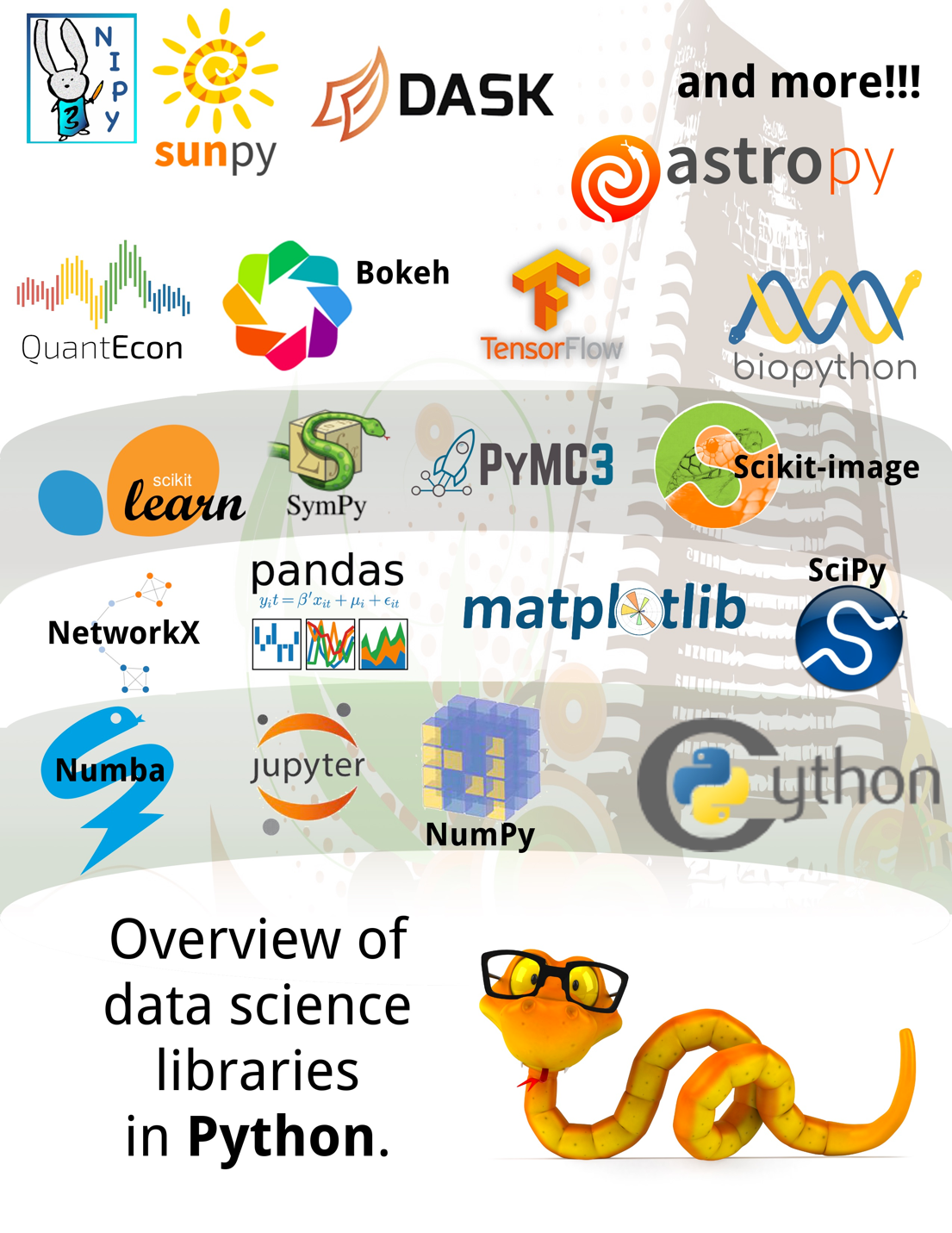 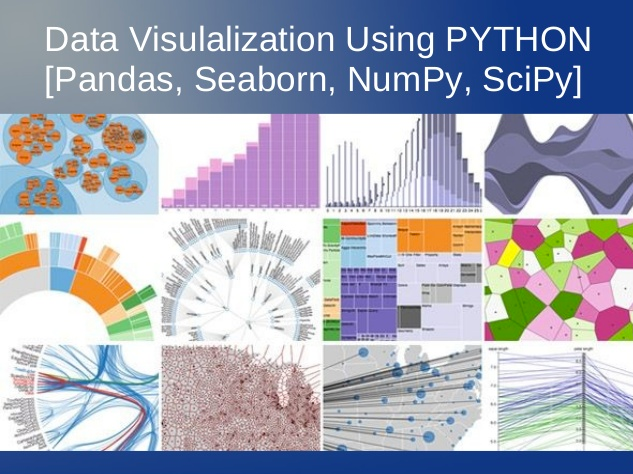 Goals for Jupyter
Efficiency

Collaboration

Approachability
Enterprise ChallengesAnd Some Solutions
Enterprise Challenges
User-base

Collaboration

Data Security

Compliance
User-Base Challenges
Mostly non-coders

Domain knowledge experts

Tasked with deriving insight from data

Huge untapped coding potential
Collaboration Challenges
Large geographically dispersed user-base

Maximize discovery and collaboration
Data Security Challenges
Sensitive subject matter

Extremely fine grained security

Input data varies by time and user
Compliance Challenges
System accreditation

Retention

Oversight
Our Approach
Jupyter Execution Environment
Unified execution environment

Ephemeral personalized virtual machines

Creates a micro data science environment
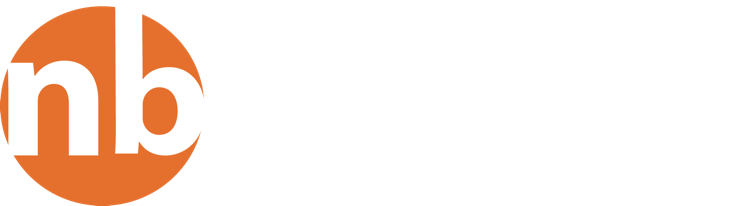 nbgallery sharing and collaboration platform (code only)

Open source released

Easy-to-use repository of community-authored notebooks
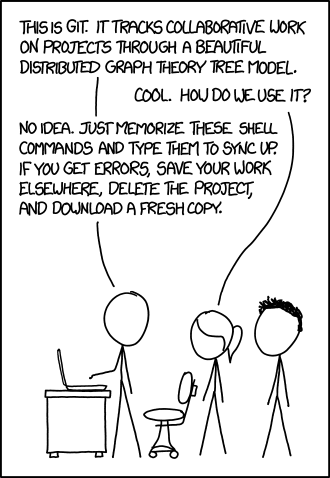 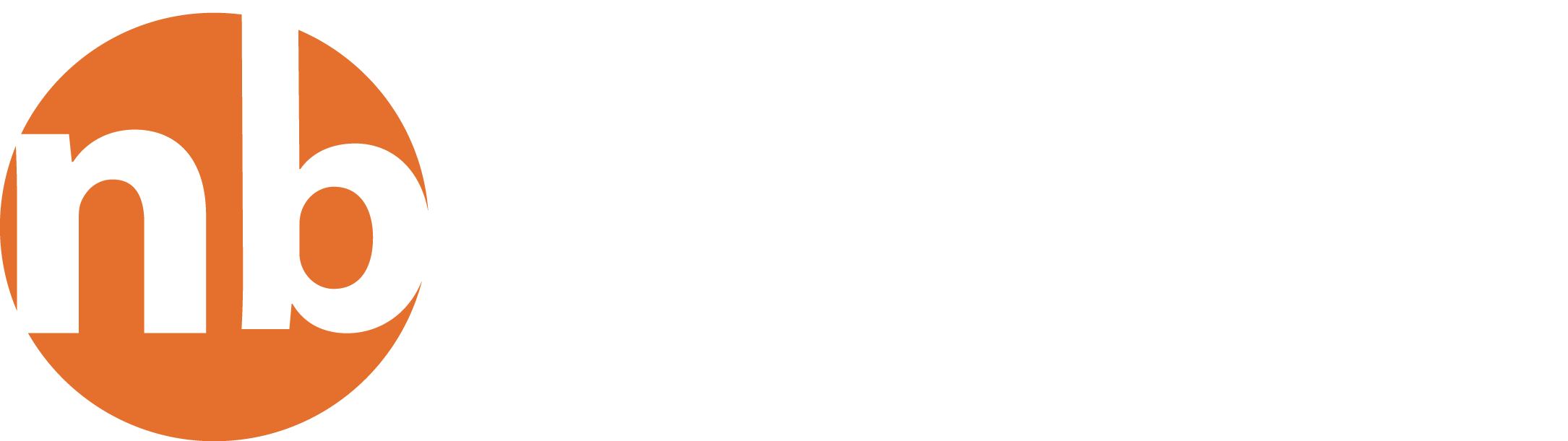 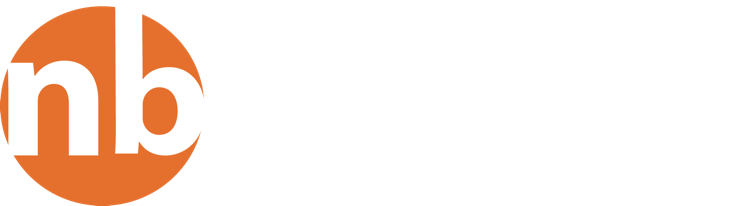 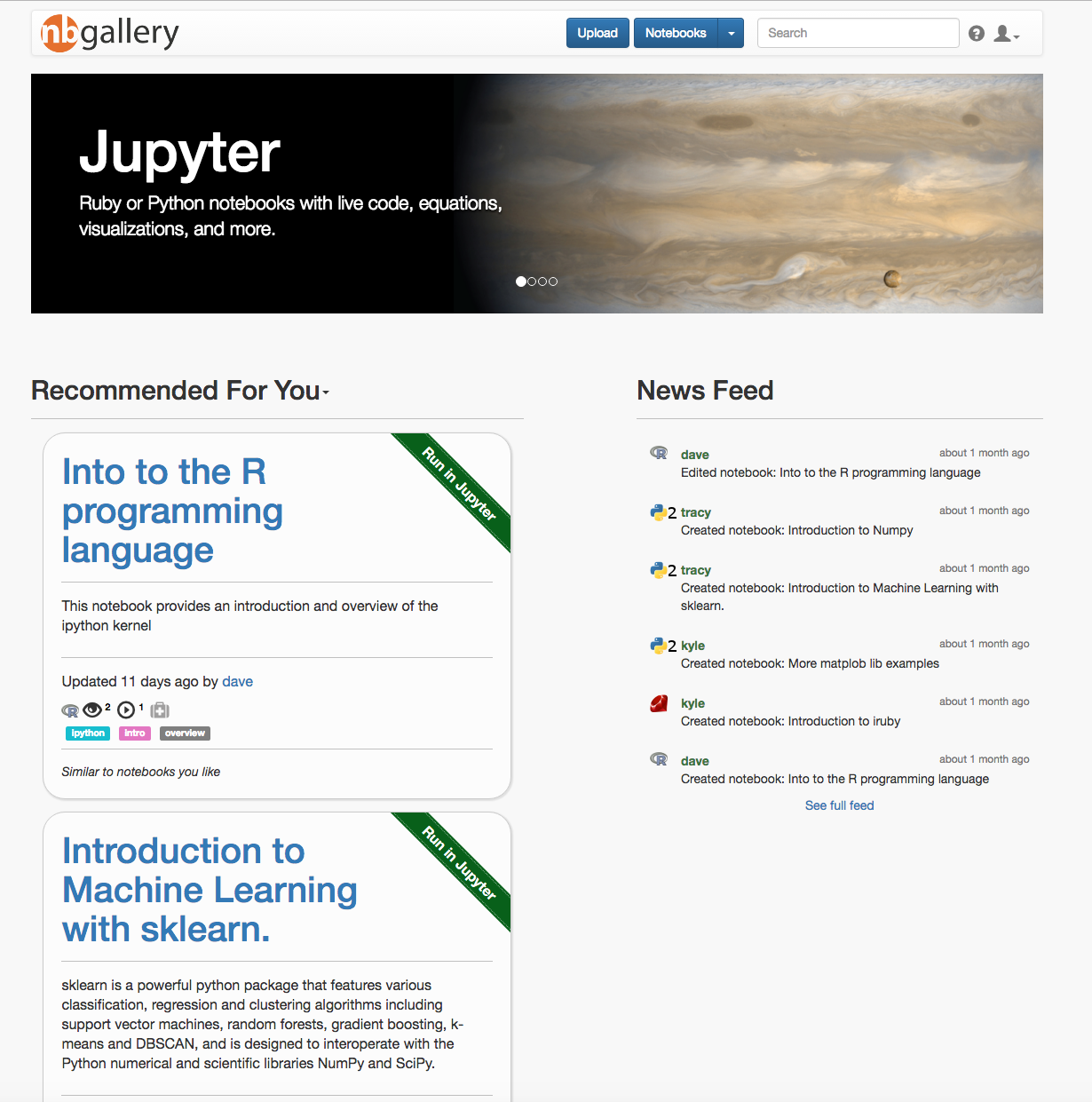 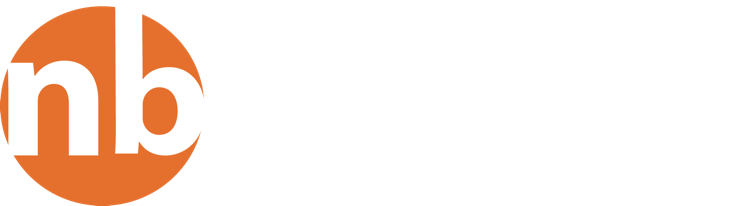 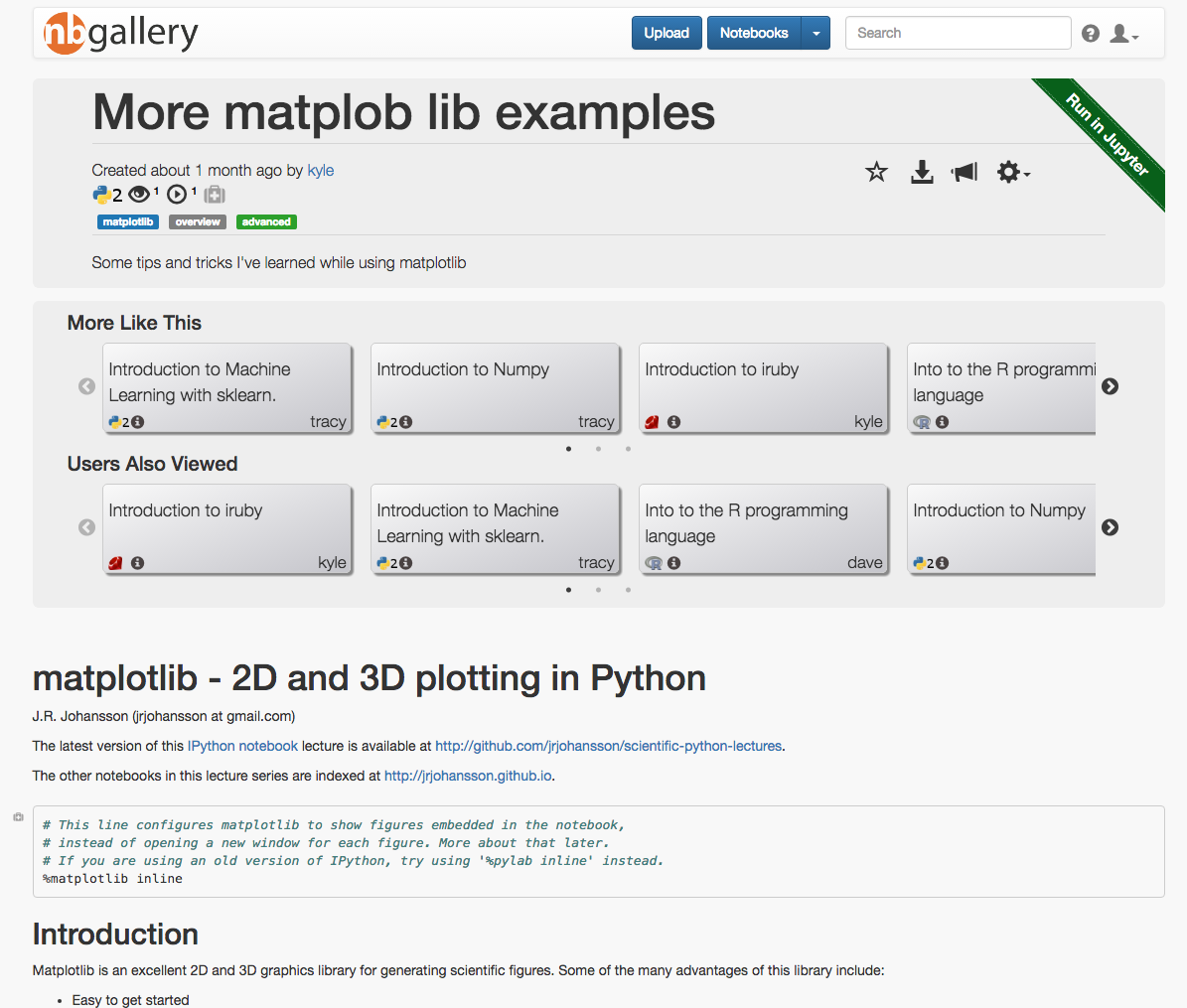 Tie Together Decoupled Environments
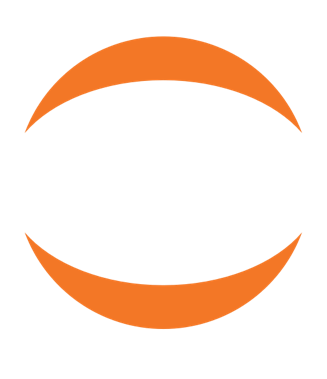 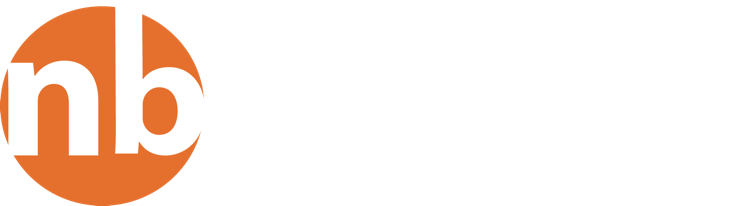 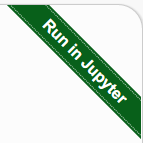 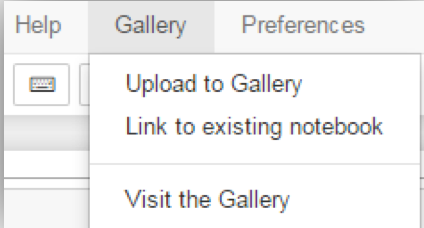 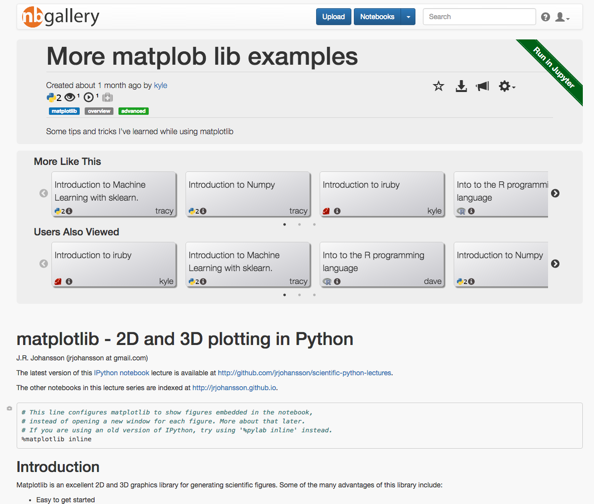 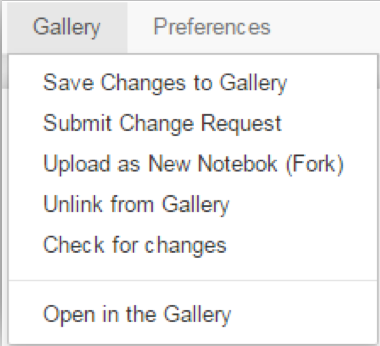 What have we addressed?
User-base

Collaboration

Compliance

Data Security
Collaboration at Enterprise Scale
Collaboration Challenges
High volume and redundancy

Recommendations 

Notebook health
: Recommendations
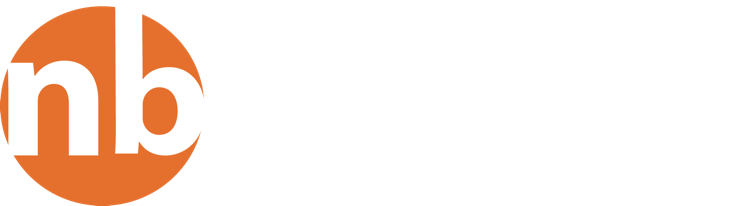 Recommend notebooks to users based on:

Notebook usage
Non-personalized recommendations 
Personalized recommendations

White paper: https://nbgallery.github.io/recommendation.html
: Recommendations
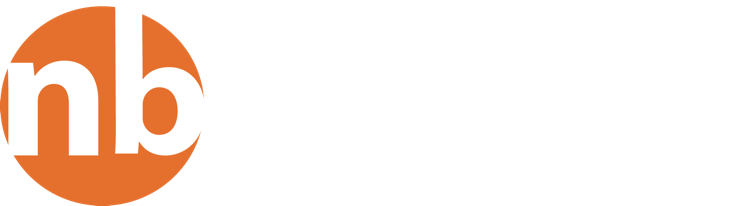 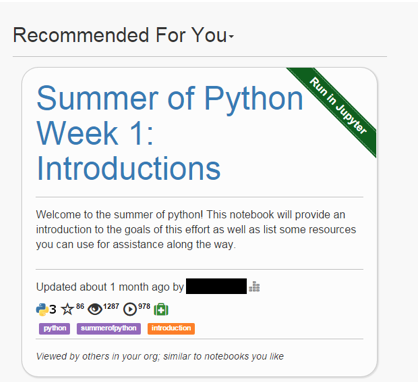 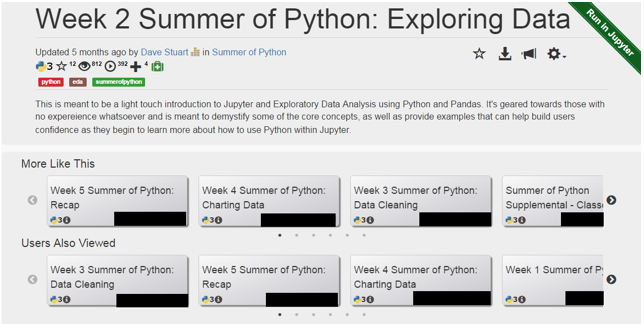 : Notebook Health
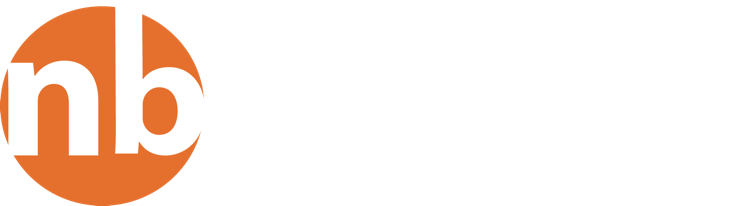 Broken notebooks decrease confidence

How to define health?

Why not use automated tests?
How We Measure Notebook Health
A notebook is only healthy if the cells are healthy 

The further a user makes it the better

Repeated use and more users builds confidence

Health decays over time

White paper: https://nbgallery.github.io/health_paper.html
: Notebook Health
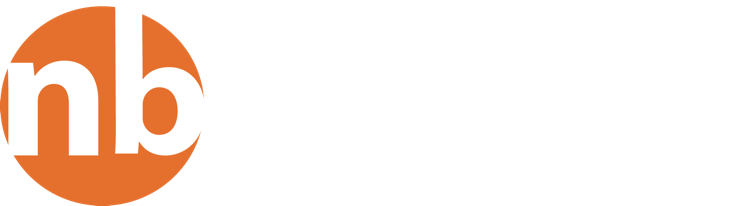 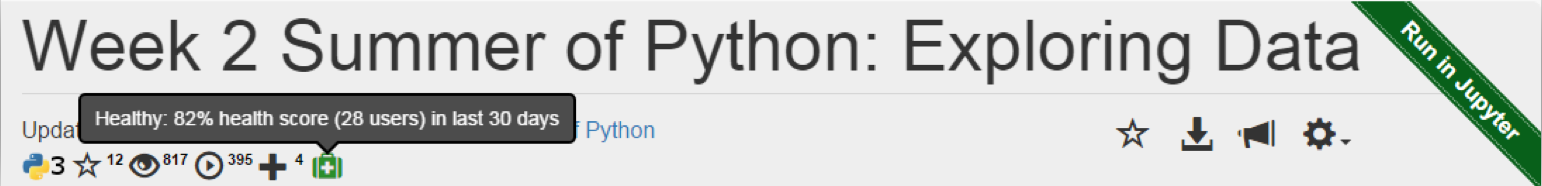 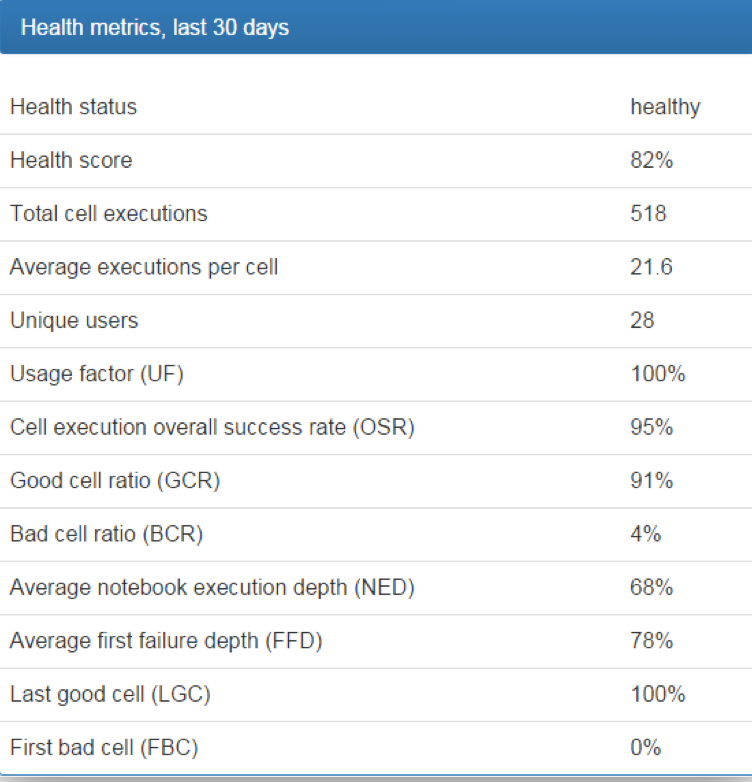 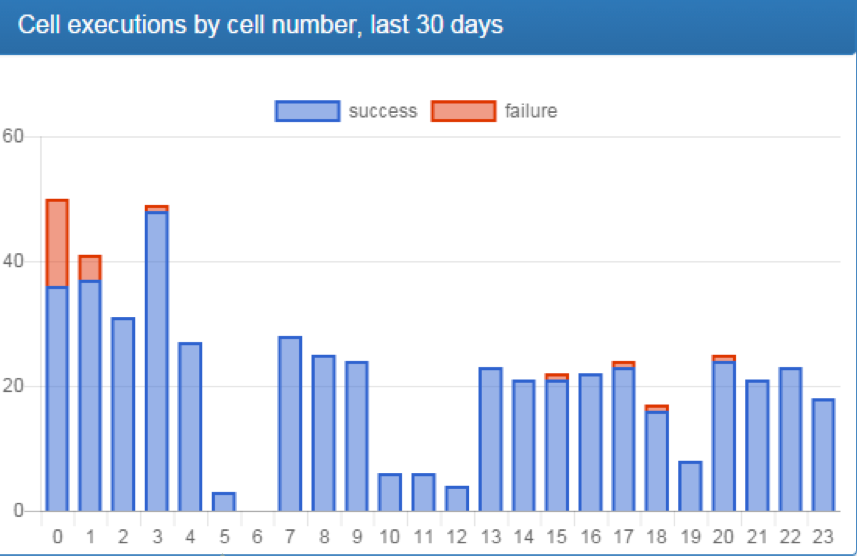 Python Training and Outreach
Analyst-level Training
Find balance between training and a demanding workload

Success doesn’t mean new computer/data scientists

But rather an analyst who can use some code
Learning to Code is not a Career Shift
“Learning to code is not a career shift, but a means to better think about and tackle my workflow.”
“I worried that learning enough code to actually add value would be a bigger time commitment than I was willing to make…I’d been wrong about how much value I could add even with just some basic coding skills.  Even as a beginner, I’ve written several notebooks that automate parts of my workflow or manipulate my data in a way that helps me make quicker, better sense of it all.”
Intro to Python for Analysis
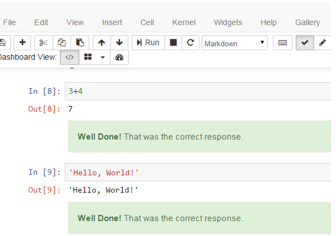 Demystify code to nontraditional coders

Flipped classroom using Jupyter notebooks

Virtual and in-person mentoring
Provide Metrics to Users
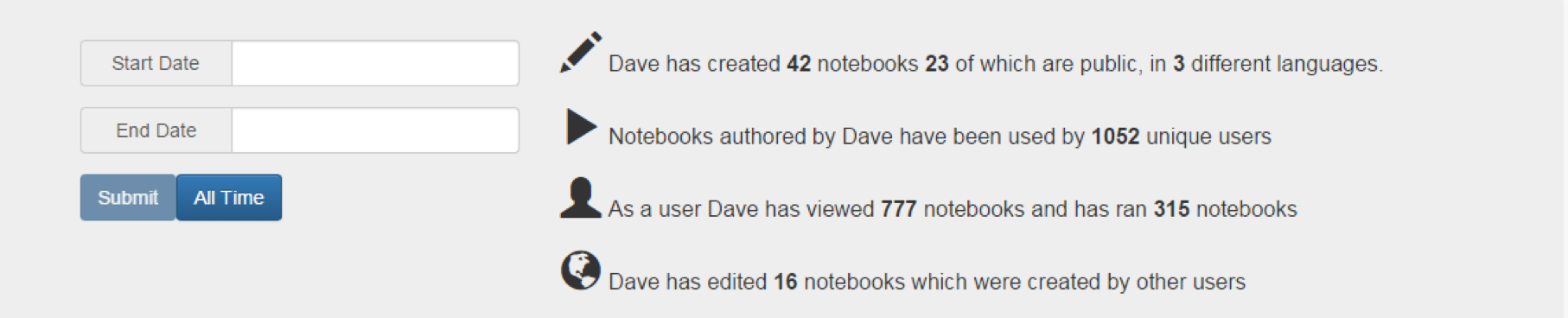 “It seems like a little thing on its face, but I want to specifically applaud this. Automating collection of ‘news you can use’ metrics reduces toil and drag, improves morale, and hopefully improves our efficacy. Numeric metrics aren’t mission impact, but ‘making the numbers cheap’ is a great start.”
Results and Use
Current Status
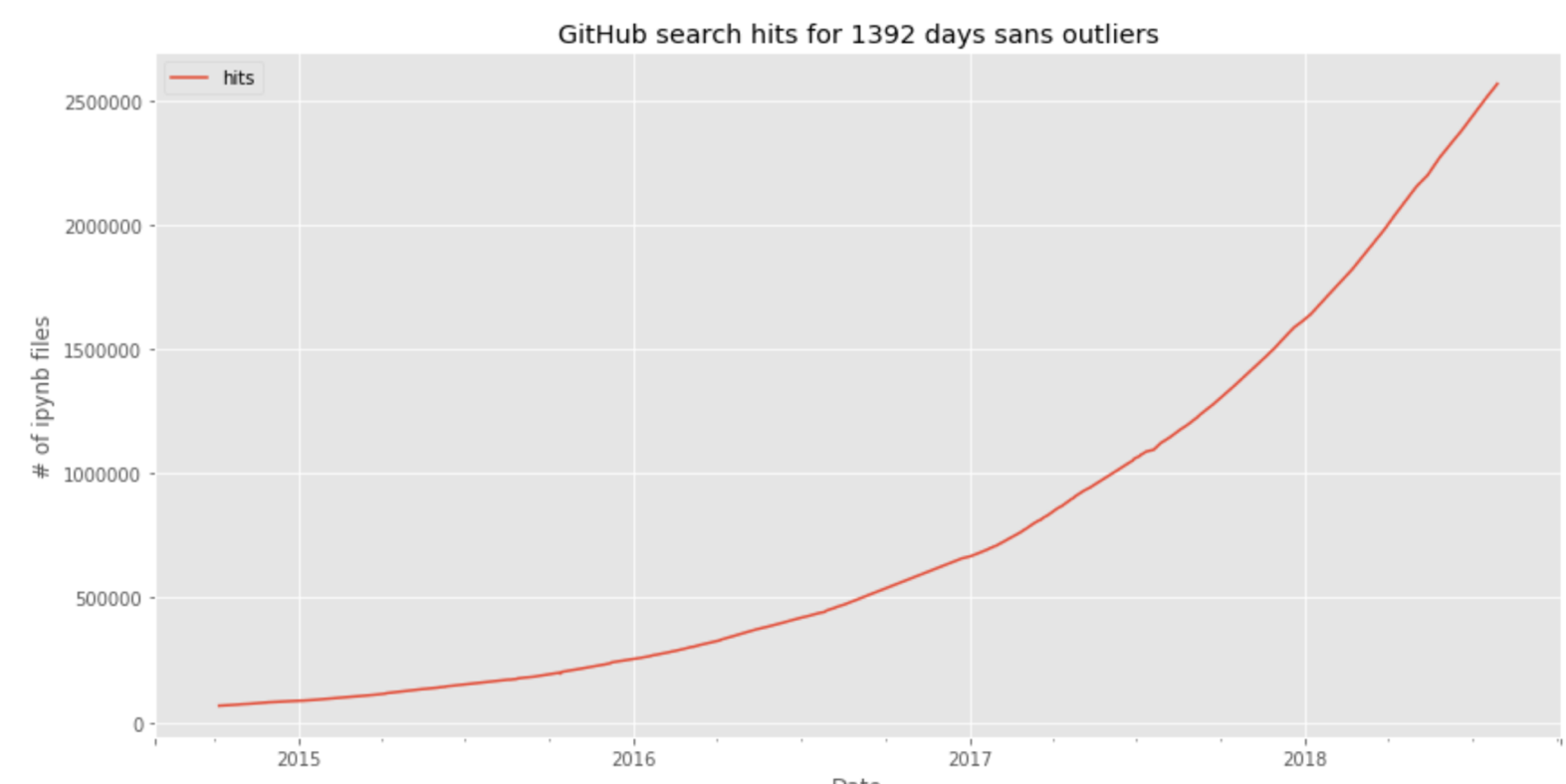 1000’s of users

1000’s of notebooks by 100’s of authors

10:1 ratio of notebook users to authors
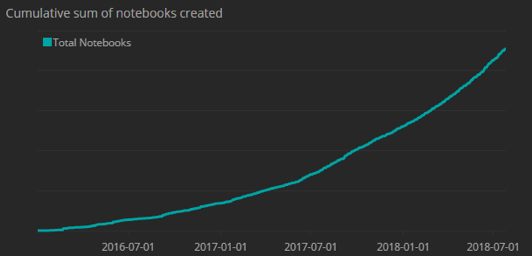 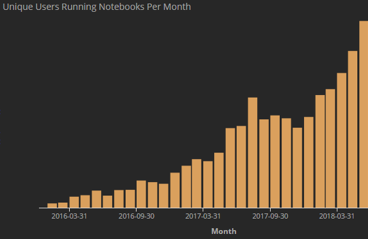 Notebook Use-Cases
Operational

Course Material

Building Blocks
Notebook Use-Cases: Operational
Supports a business/mission function

Uses data from corporate repositories 

Most prompt users for query parameters
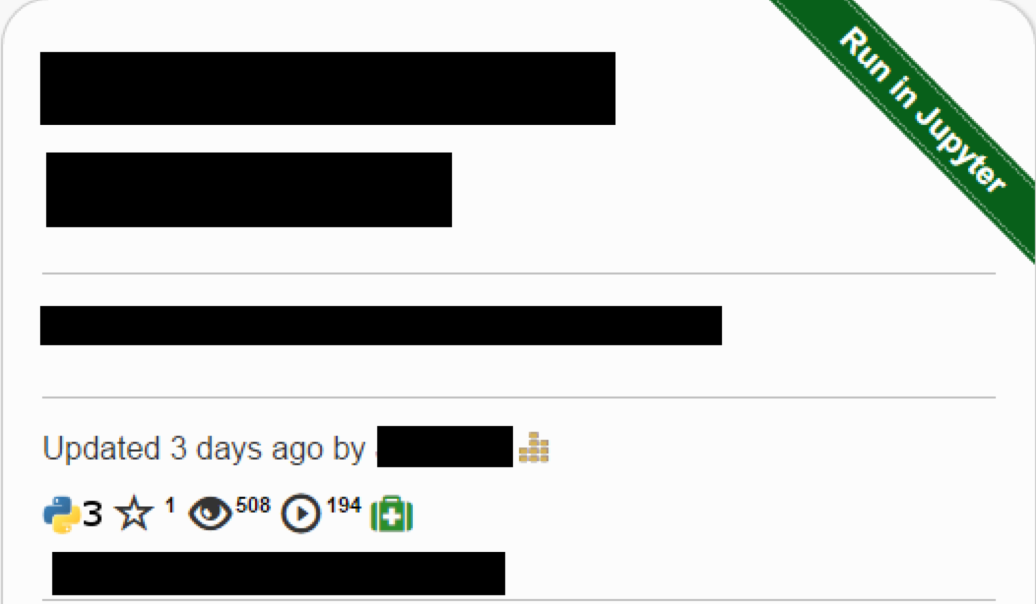 Notebook Use-Cases: Course Material
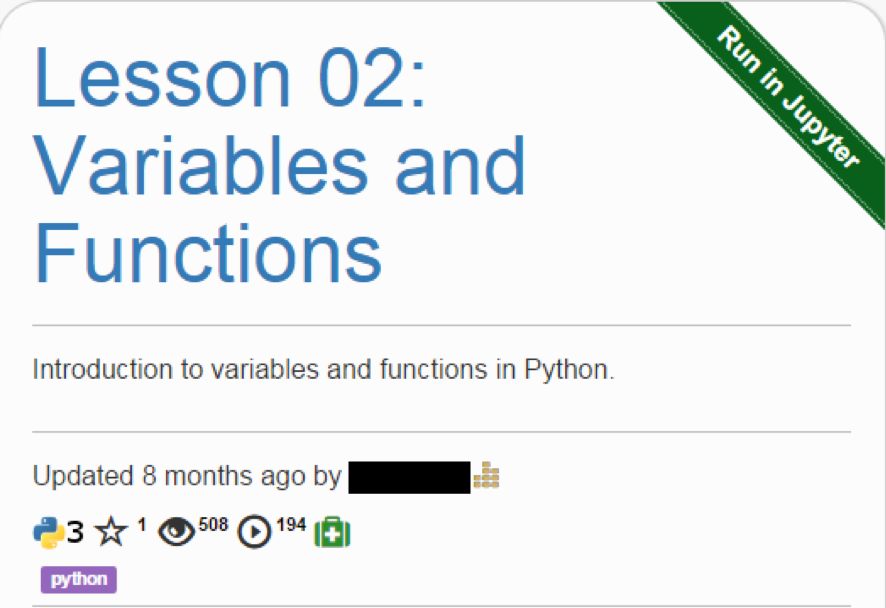 Notebooks in formal training series

Teach code within the same platform they can use for business purposes
Notebook Use-Cases: Building Blocks
Organic use-case

Reproducible code snippets shared within the community
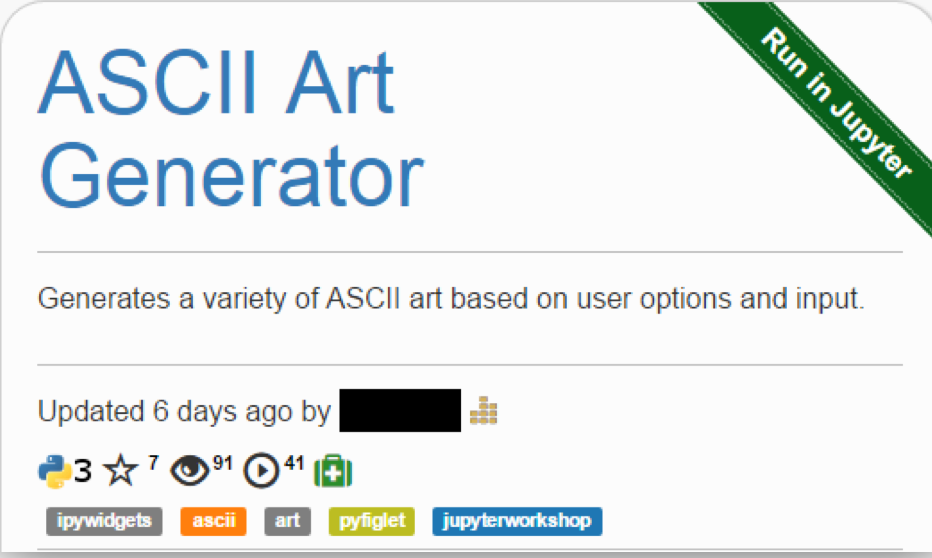 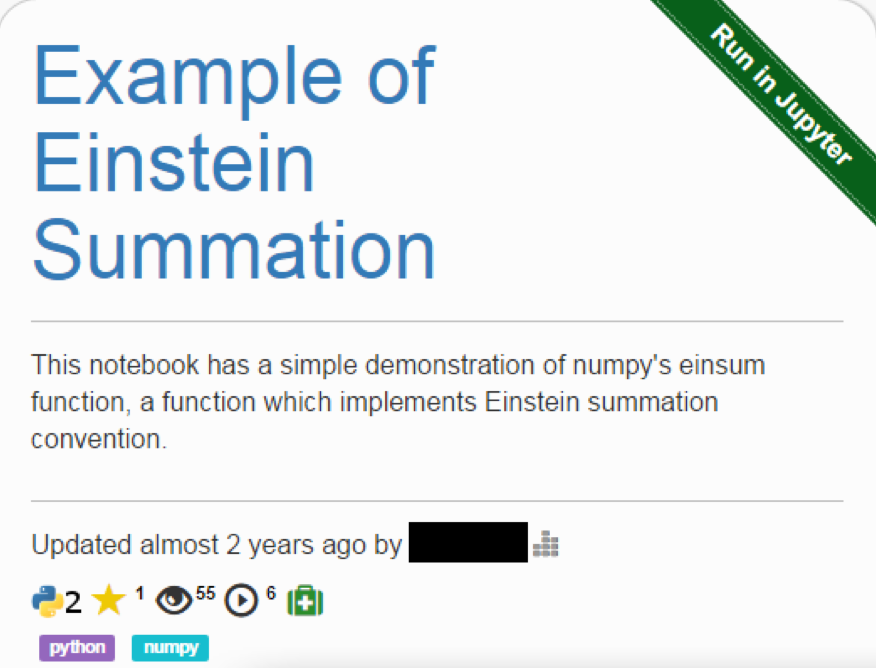 Notebook Use-Cases
48% Operational

13% Course Material

39% Building Blocks
Future Efforts
Jupyter for Reporting
Mirror Jupyter for reporting/dissemination use-cases
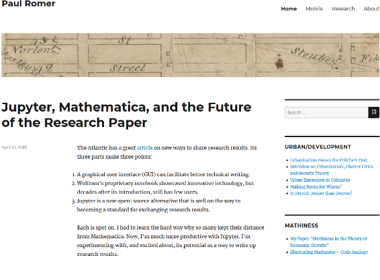 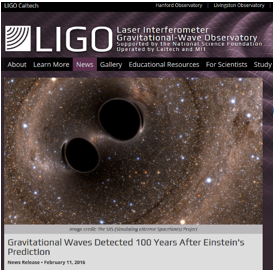 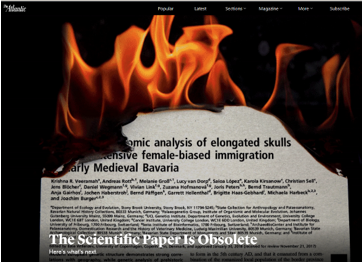 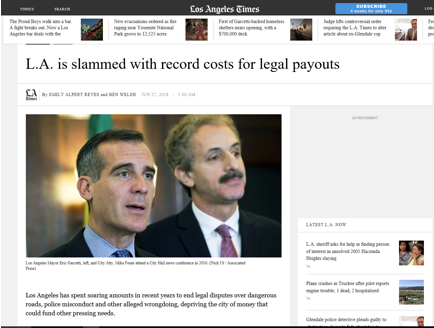 Questions?
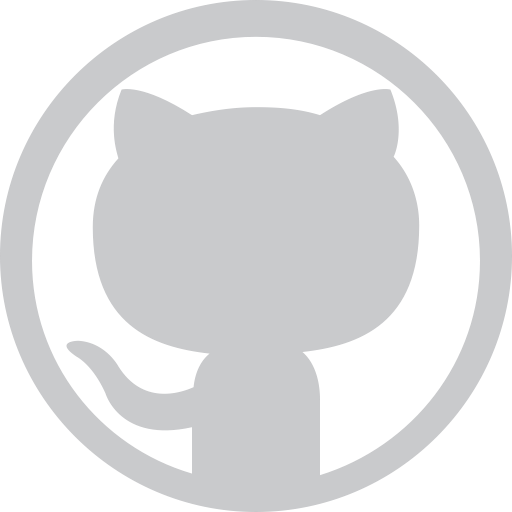 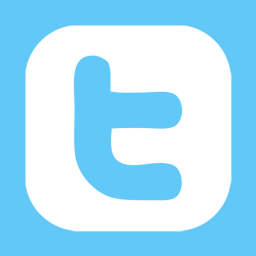 github.com/nbgallery
@somedavestu